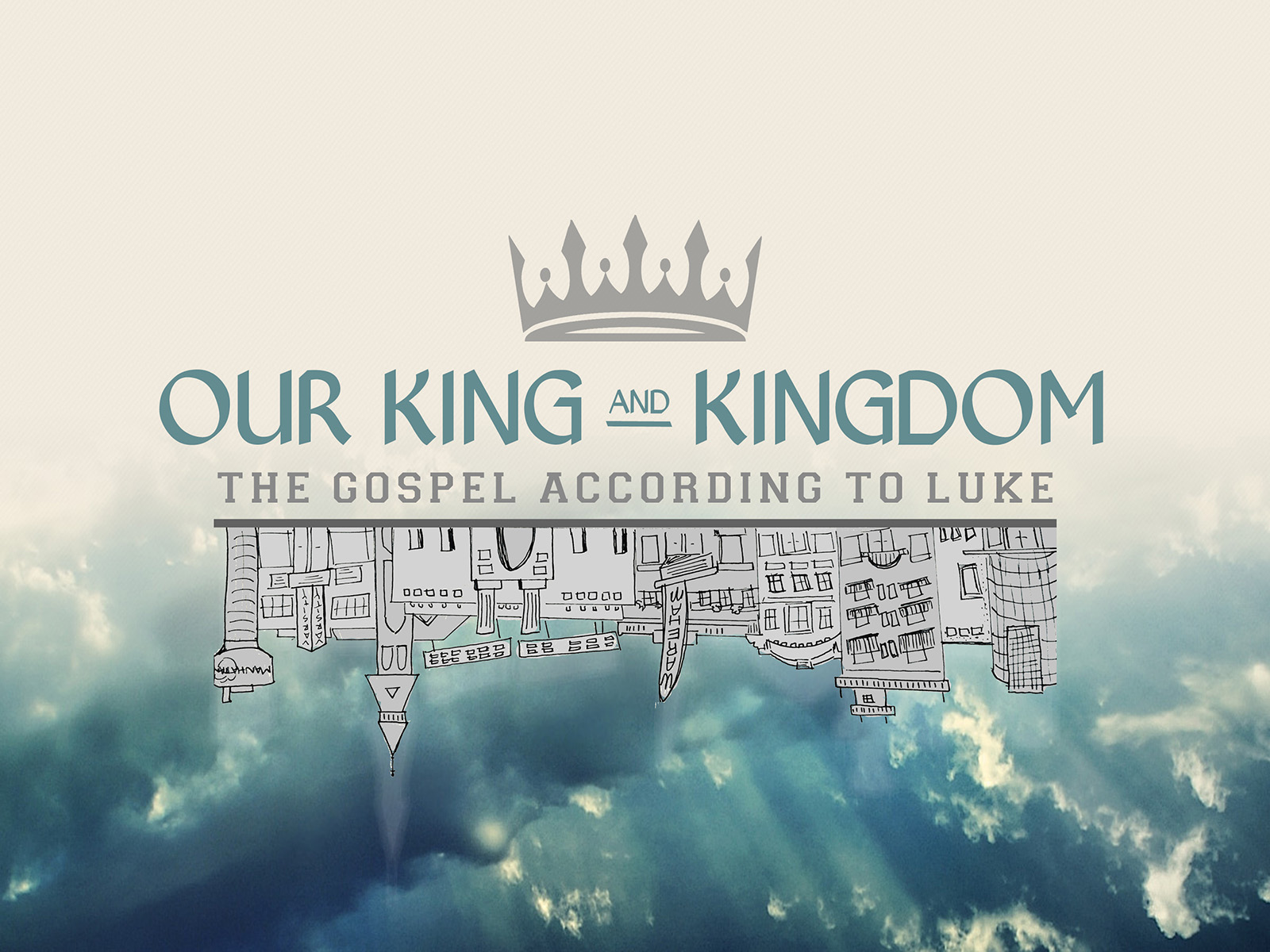 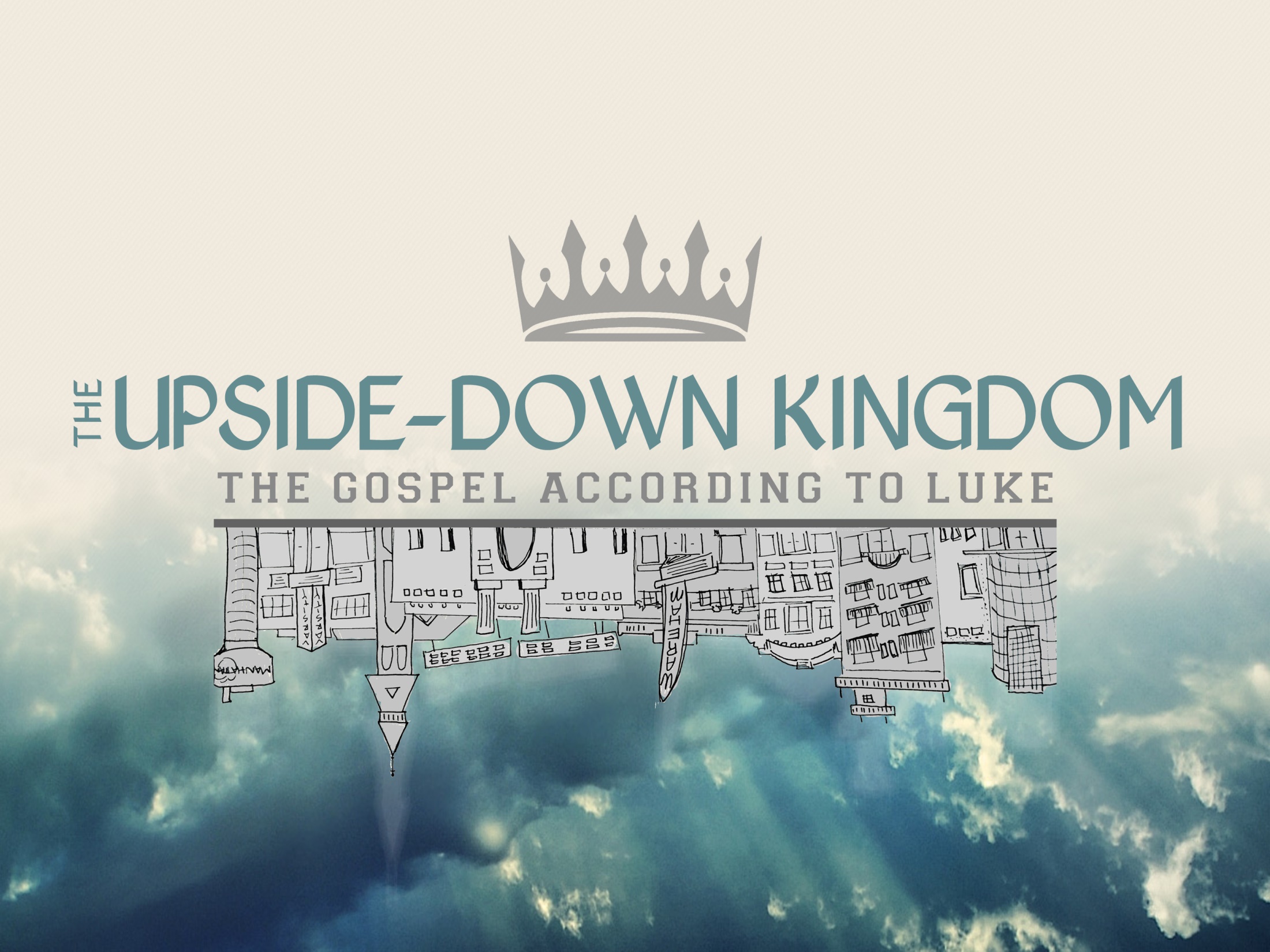 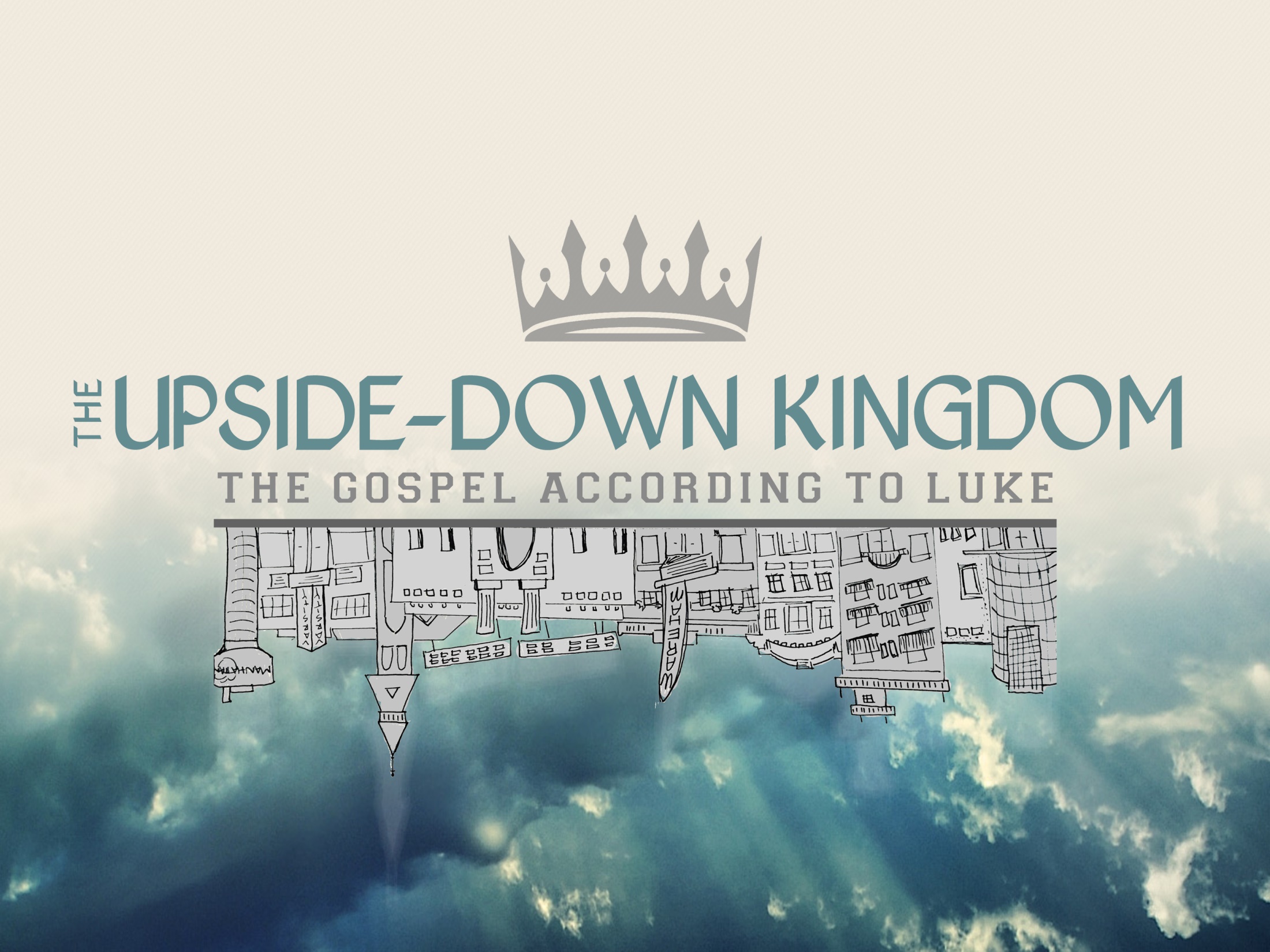 JESUS’ UNLIKELY FOLLOWERS  (Luke 5)
Luke 5:1-11
1 On one occasion, while the crowd was pressing in on him to hear the word of God, he was standing by the lake of Gennesaret
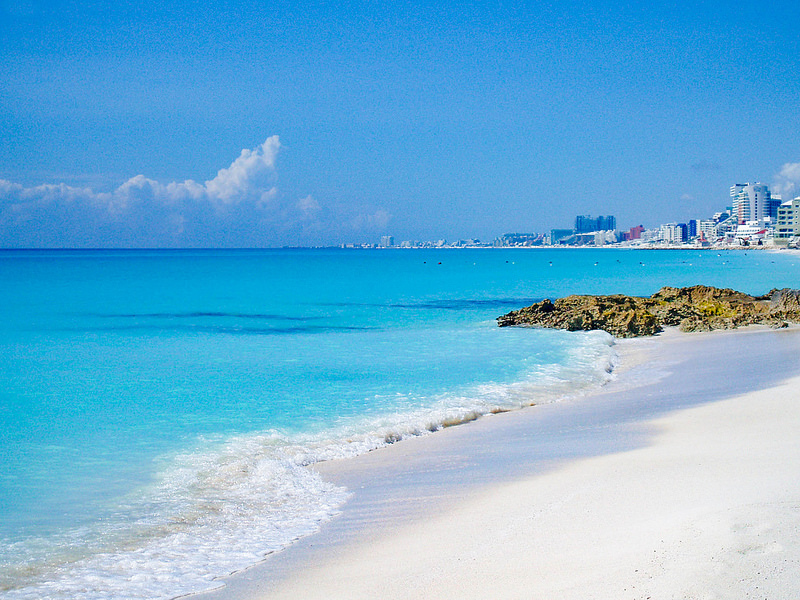 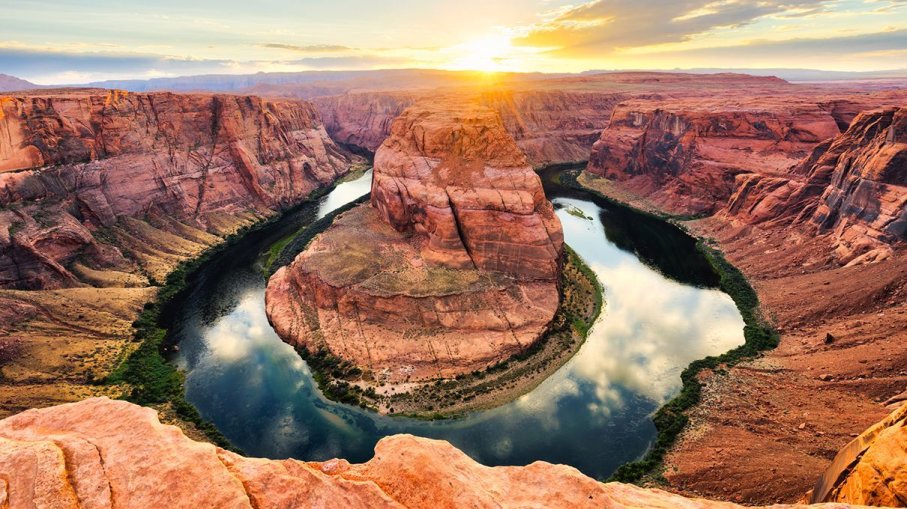 #2
#1
#4
#3
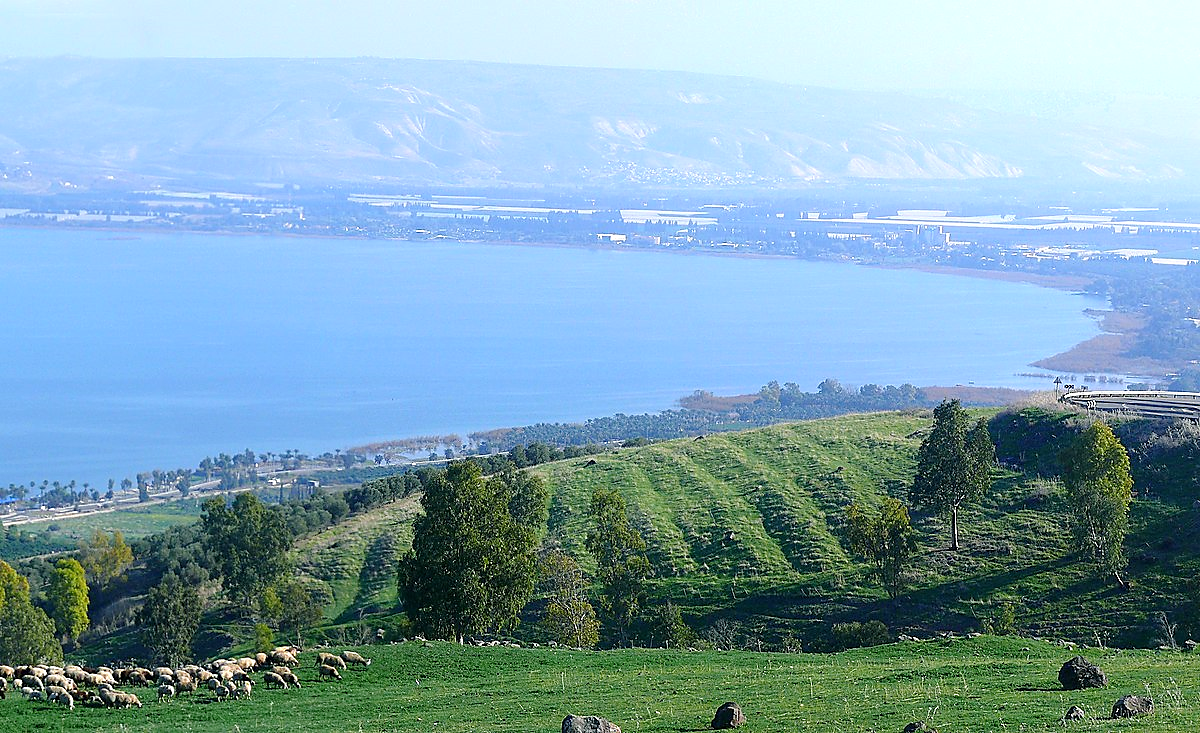 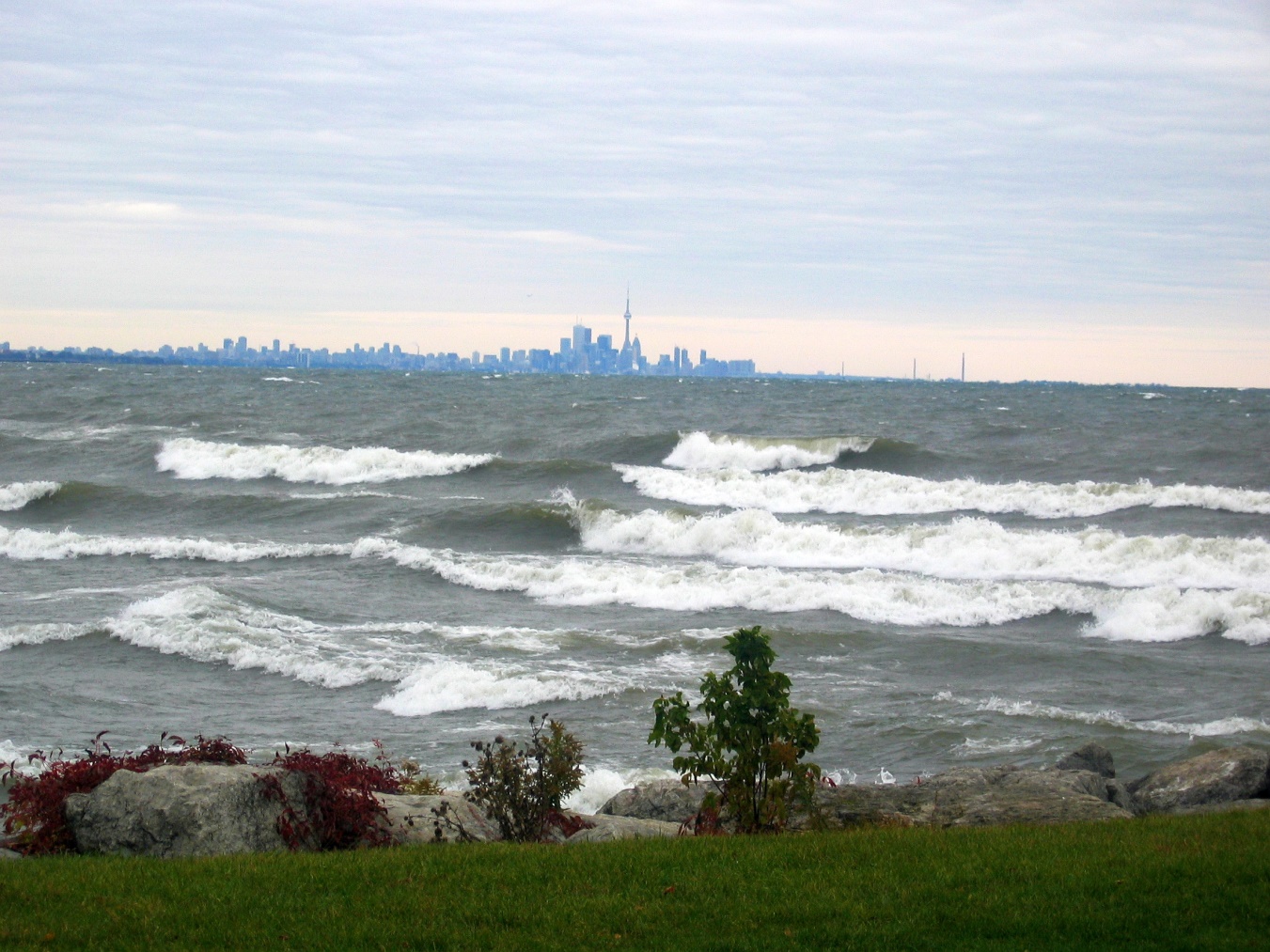 #4: The Sea of Galilee
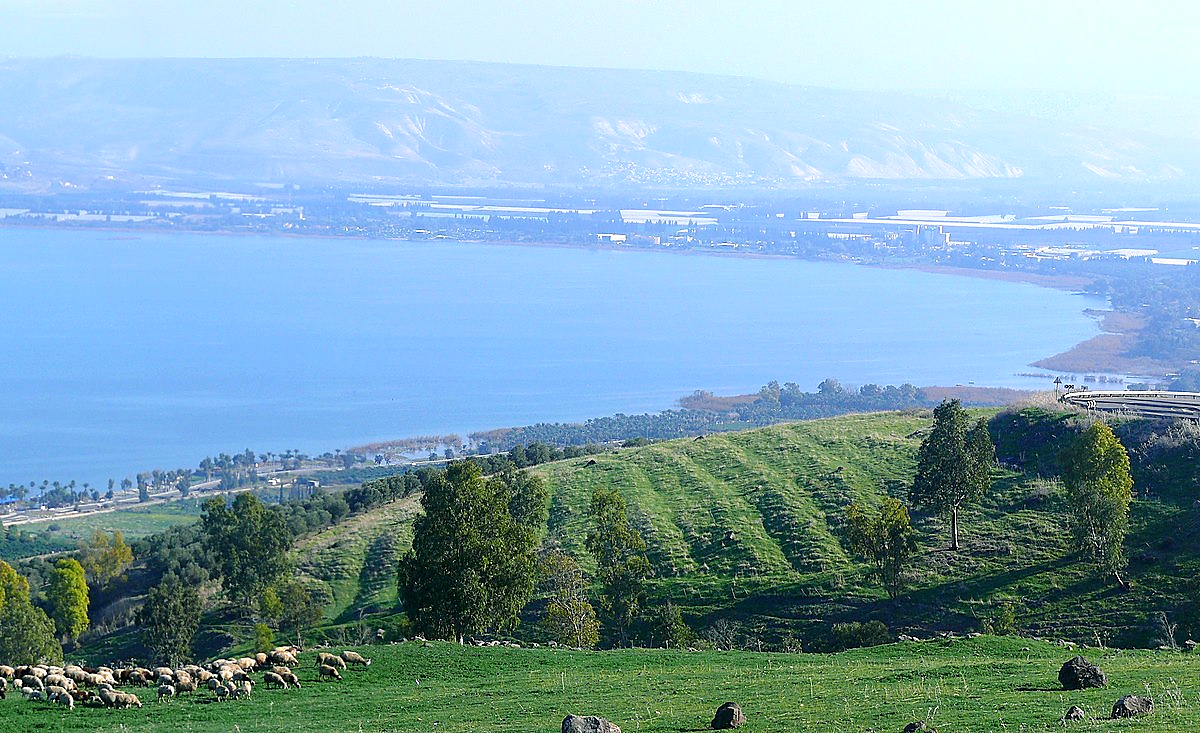 Luke 5:1-11
1 On one occasion, while the crowd was pressing in on him to hear the word of God, he was standing by the lake of Gennesaret, 2 and he saw two boats by the lake, but the fishermen had gone out of them and were washing their nets. 3 Getting into one of the boats, which was Simon's, he asked him to put out a little from the land. And he sat down and taught the people from the boat.
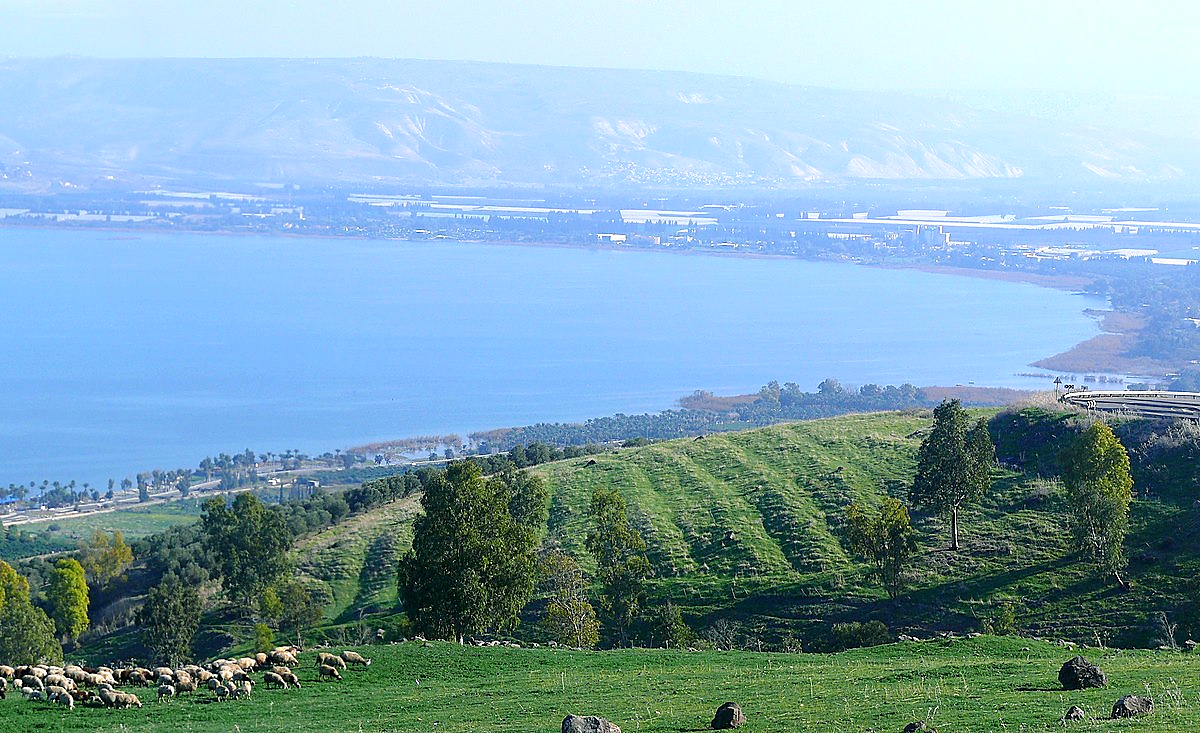 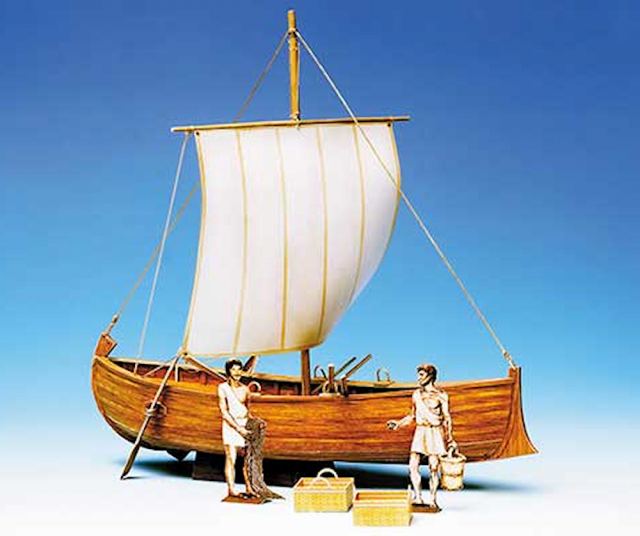 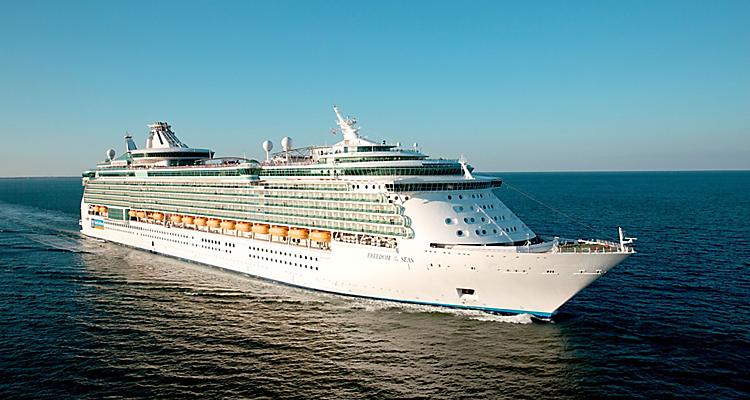 #2
#1
#4
#3
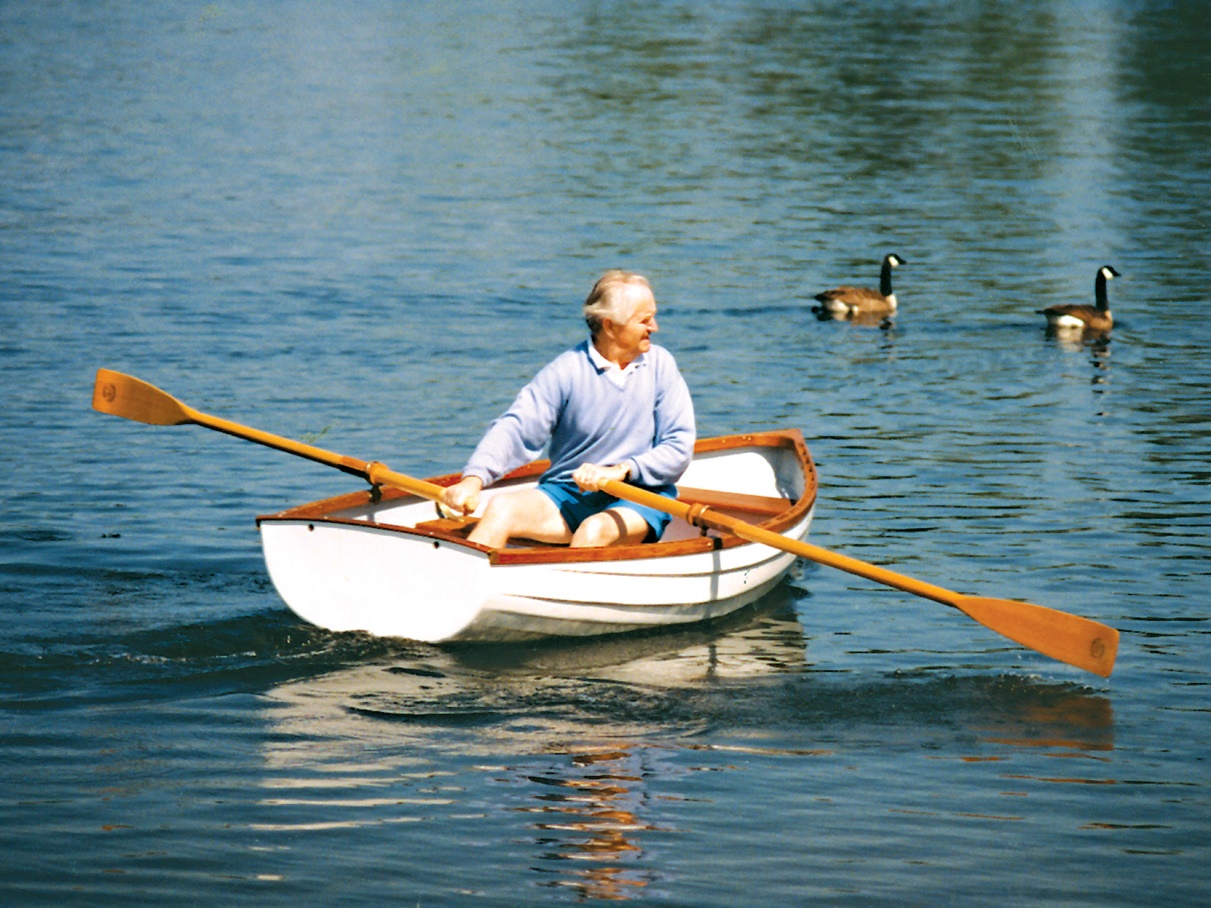 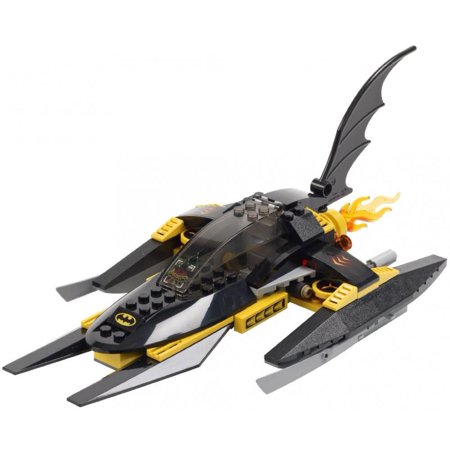 #2: Galilean Fishing Boat
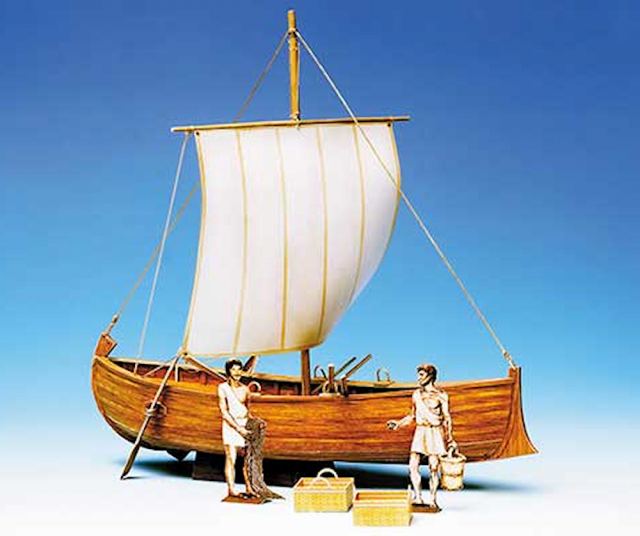 “THE JESUS BOAT”
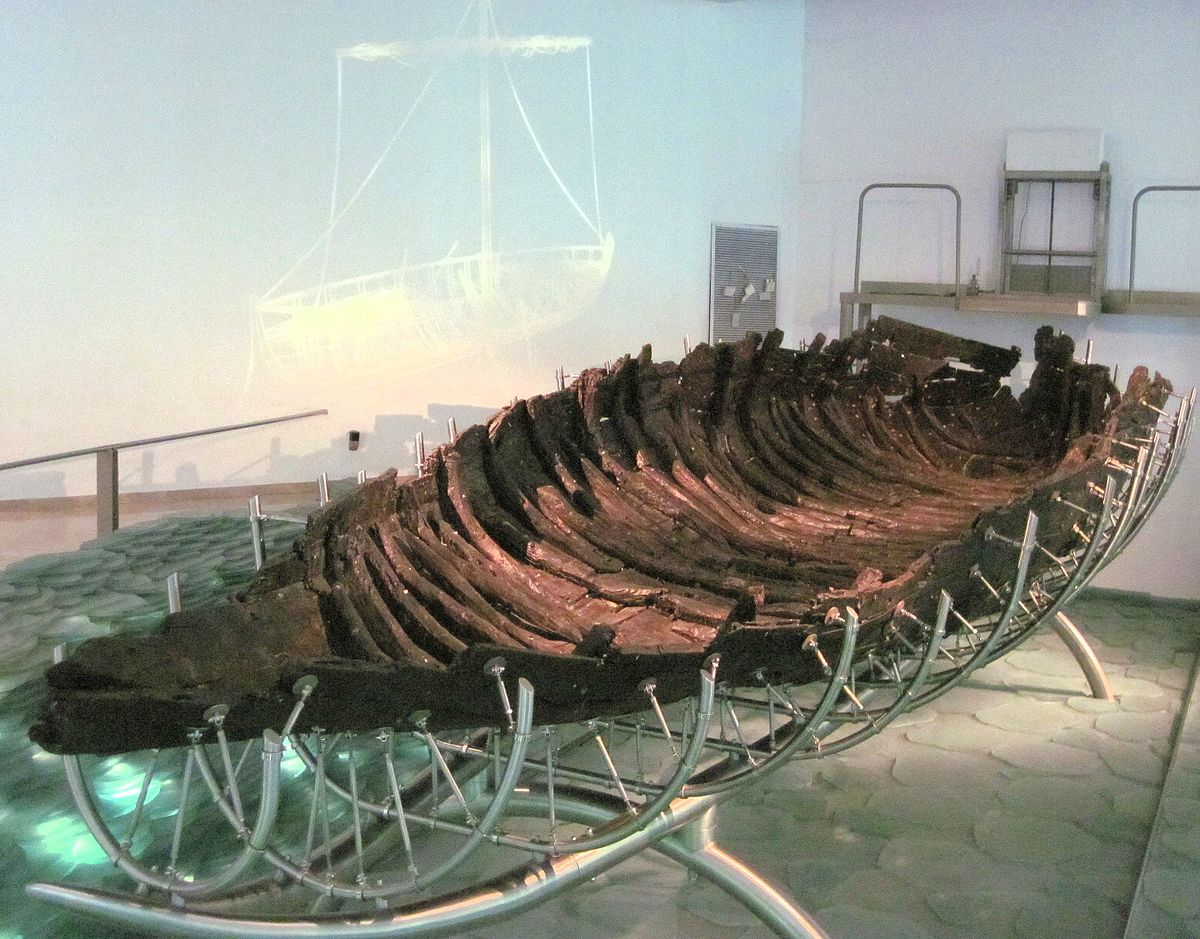 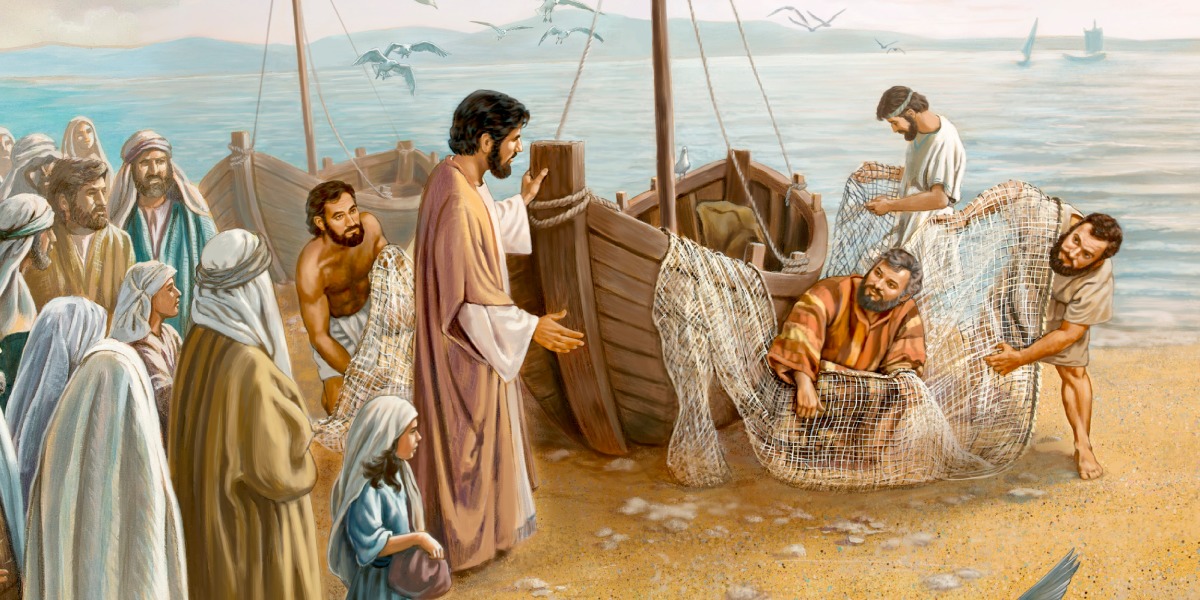 Luke 5:1-11
On one occasion, while the crowd was pressing in on him tohear the word of God, he wasstanding by the lake of Genne-saret, 2 and he saw two boats bythe lake, but the fishermen hadgone out of them and were washing their nets. 3 Getting into one of the boats, which was Simon's, he asked him to put out a little from the land. And he sat down and taught the people from the boat.
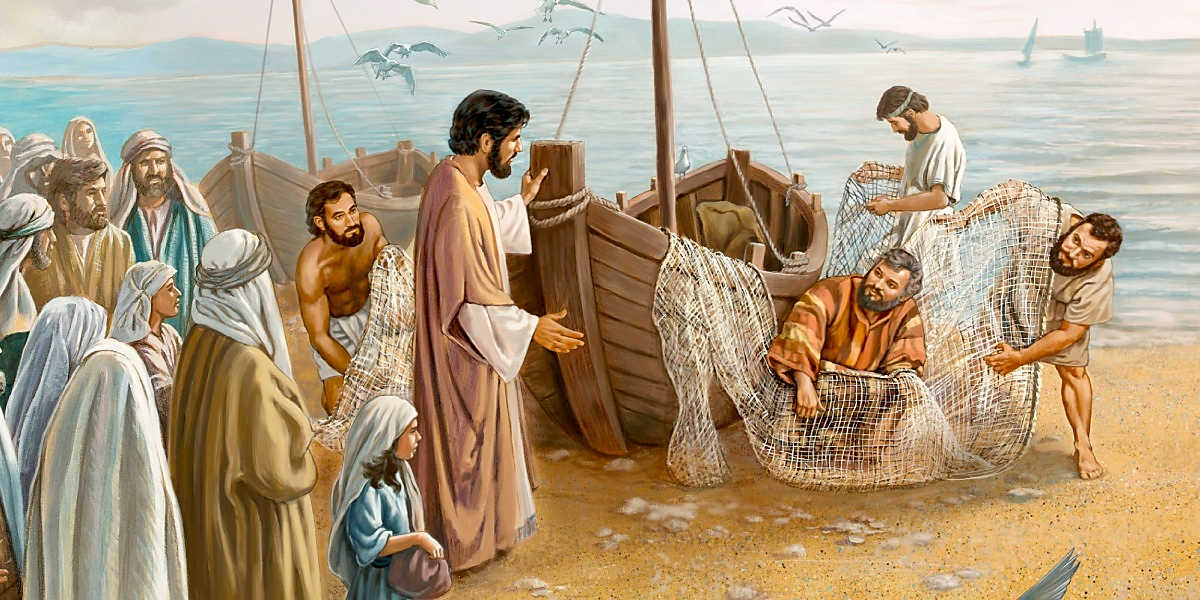 Luke 5:1-11
On one occasion, while the crowd was pressing in on him tohear the word of God, he wasstanding by the lake of Genne-saret, 2 and he saw two boats bythe lake, but the fishermen hadgone out of them and were washing their nets. 3 Getting into one of the boats, which was Simon's, he asked him to put out a little from the land. And he sat down and taught the people from the boat. 4 And when he had finished speaking, he said to Simon, “Put out into the deep and let down your nets for a catch.” 5 And Simon answered, “Master, we toiled all night and took nothing! But at your word I will let down the nets.” 6 And when they had done this, they enclosed a large number of fish, and their nets were breaking. 7 They signaled to their partners in the other boat to come and help them. And they came and filled both the boats, so that they began to sink. 8 But when Simon Peter saw it, he fell down at Jesus' knees, saying, “Depart from me, for I am a sinful man, O Lord.” 9 For he and all who were with him were astonished at the catch of fish that they had taken, 10 and so also were James and John, sons of Zebedee, who were partners with Simon. And Jesus said to Simon, “Do not be afraid; from now on you will be catching men.” 11 And when they had brought their boats to land, they left everything and followed him.
Luke 5:27-32
27 After this he went out and saw a tax collector named Levi, sitting at the tax booth.
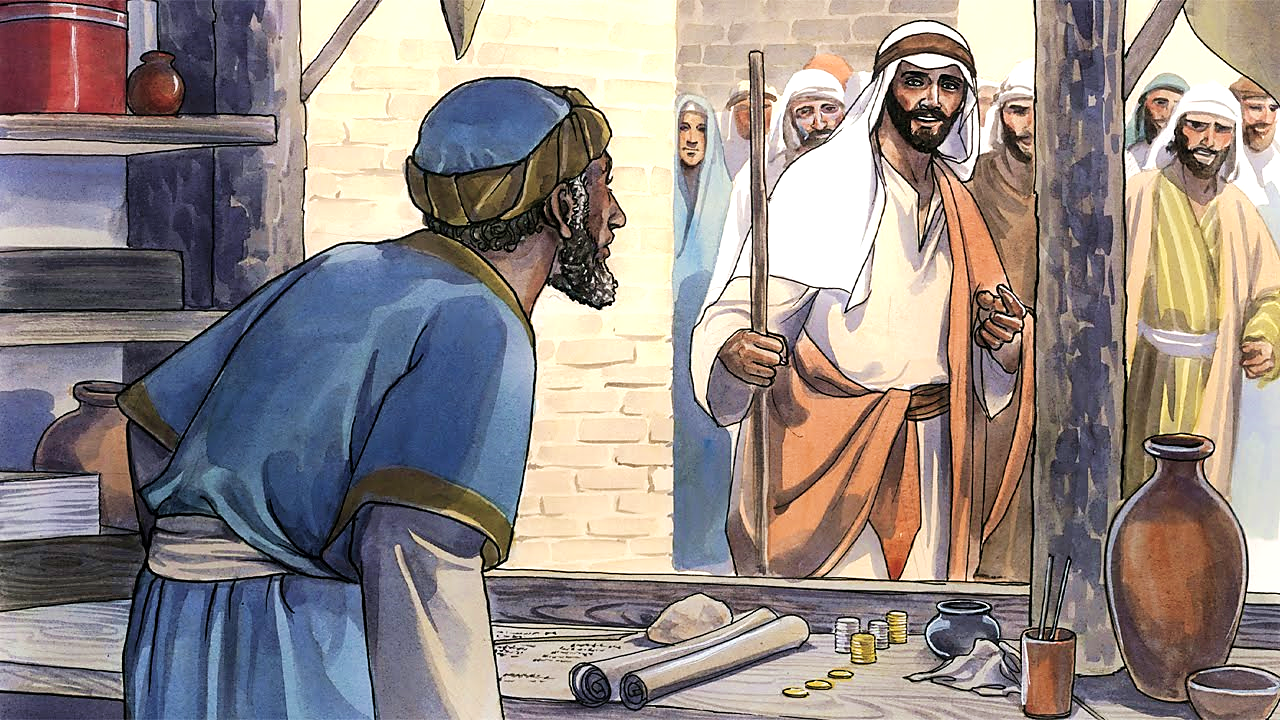 Luke 5:27-32
27 After this he went out and saw a tax collector named Levi, sitting at the tax booth. And he said to him, “Follow me.”
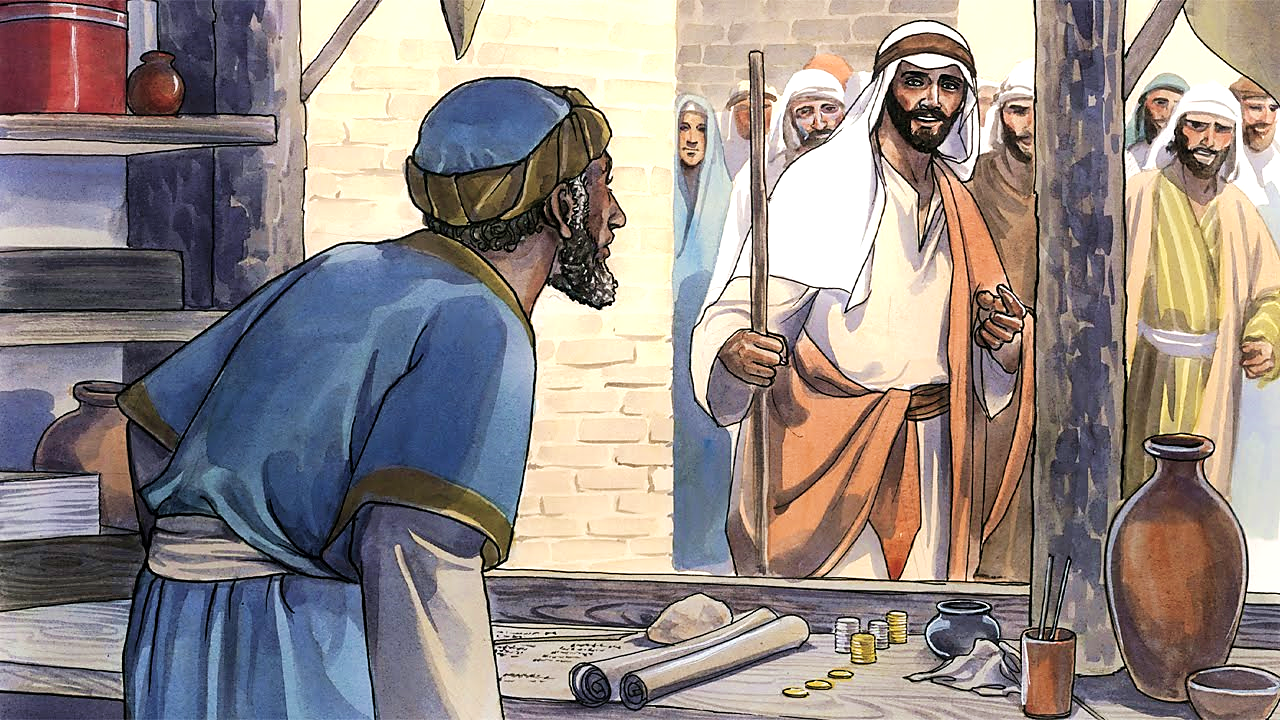 Luke 5:27-32
27 After this he went out and saw a tax collector named Levi, sitting at the tax booth. And he said to him, “Follow me.” 28 And leaving everything, he rose and followed him.
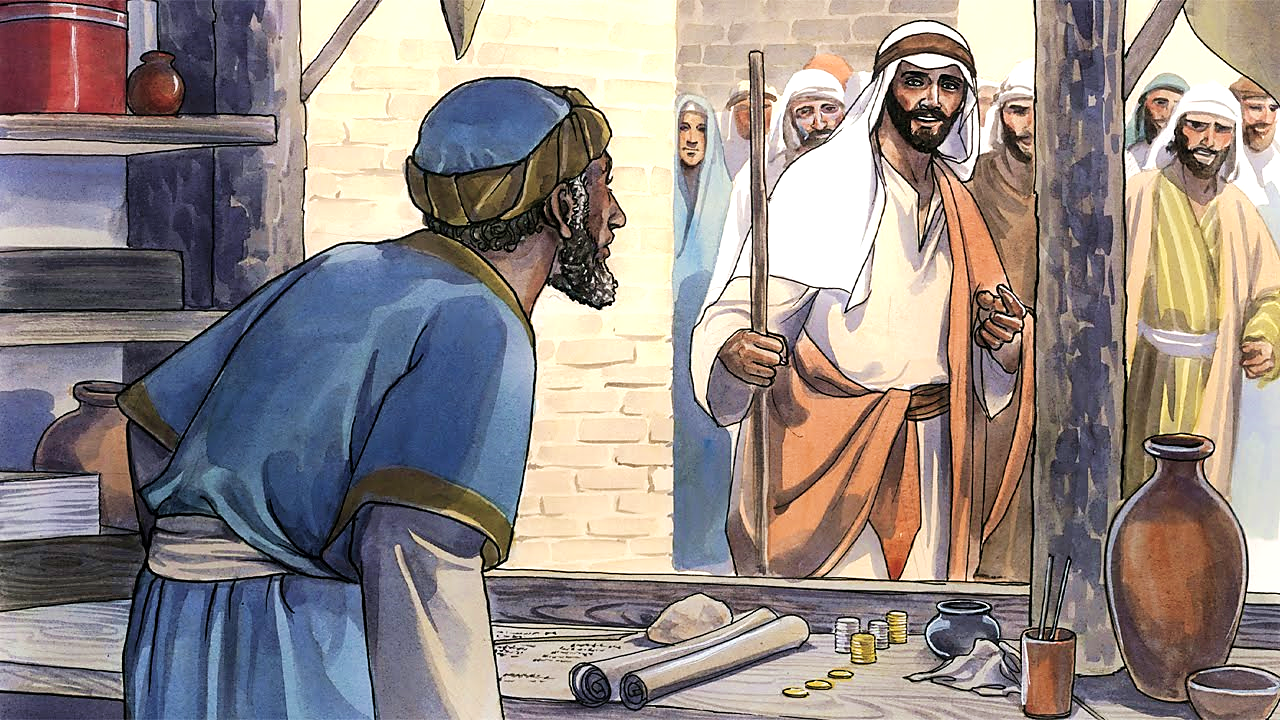 Luke 5:27-32
27 After this he went out and saw a tax collector named Levi, sitting at the tax booth. And he said to him, “Follow me.” 28 And leaving everything, he rose and followed him. 29 And Levi made him a great feast in his house, and there was a large company of tax collectors and others reclining at table with them. 30 And the Pharisees and their scribes grumbled at his disciples, saying, “Why do you eat and drink with tax collectors and sinners?” 31 And Jesus answered them,						    “Those who are well 						    have no need of a 							    physician, but those 						    who are sick. 32 I have 						    not come to call the 						    righteous but sinners to 						    repentance.”
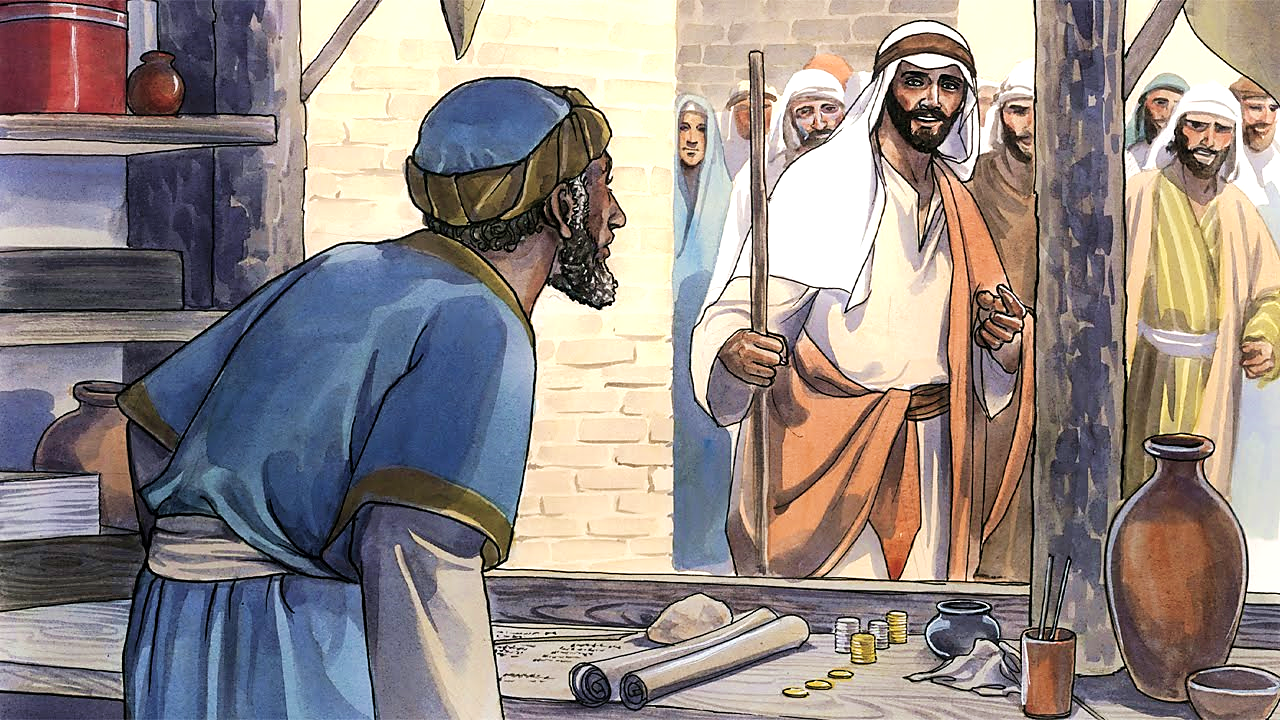 JESUS’ UNLIKELY FOLLOWERS
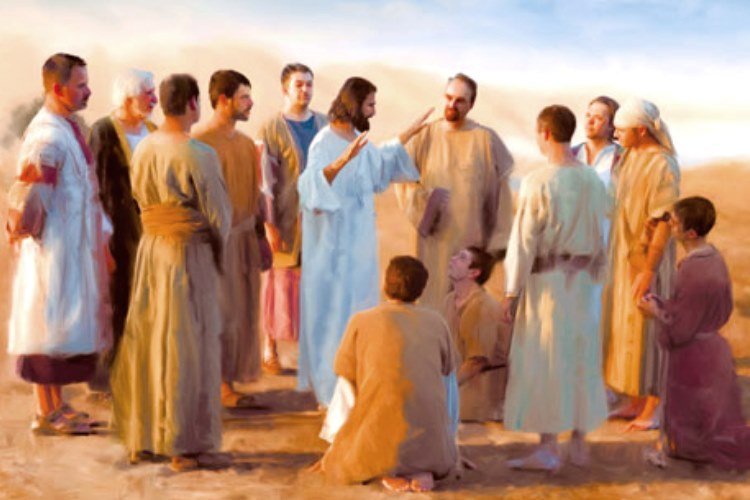 JESUS’ UNLIKELY FOLLOWERS
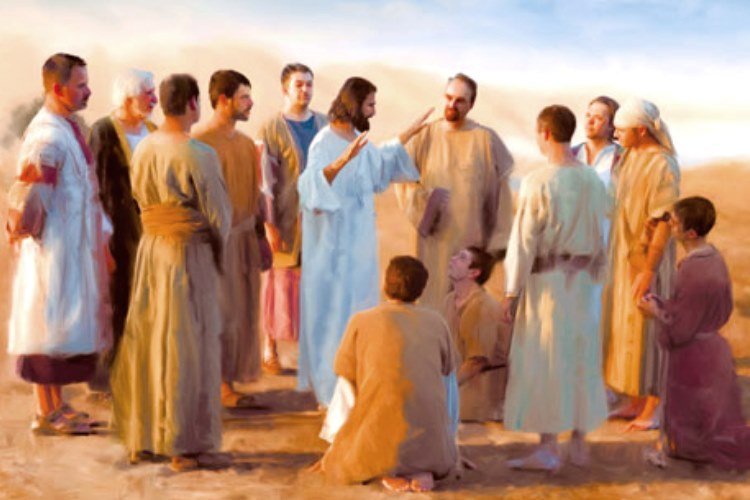 Luke 8:1-3 - And the twelve were with him, 2 and also some women who had been healed of evil spirits and infirmities: Mary, called Magdalene, from whom seven demons had gone out, 3 and Joanna, the wife of Chuza, Herod's household manager...
JESUS’ UNLIKELY FOLLOWERS
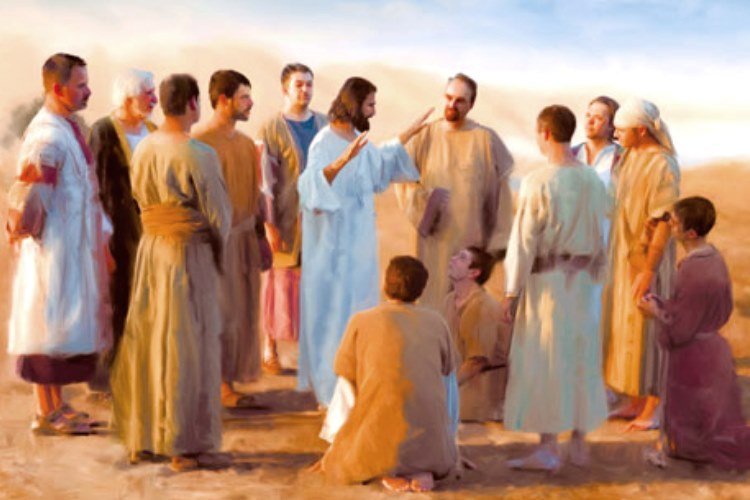 JESUS LOVES TO LOVE THE UNLOVABLE!
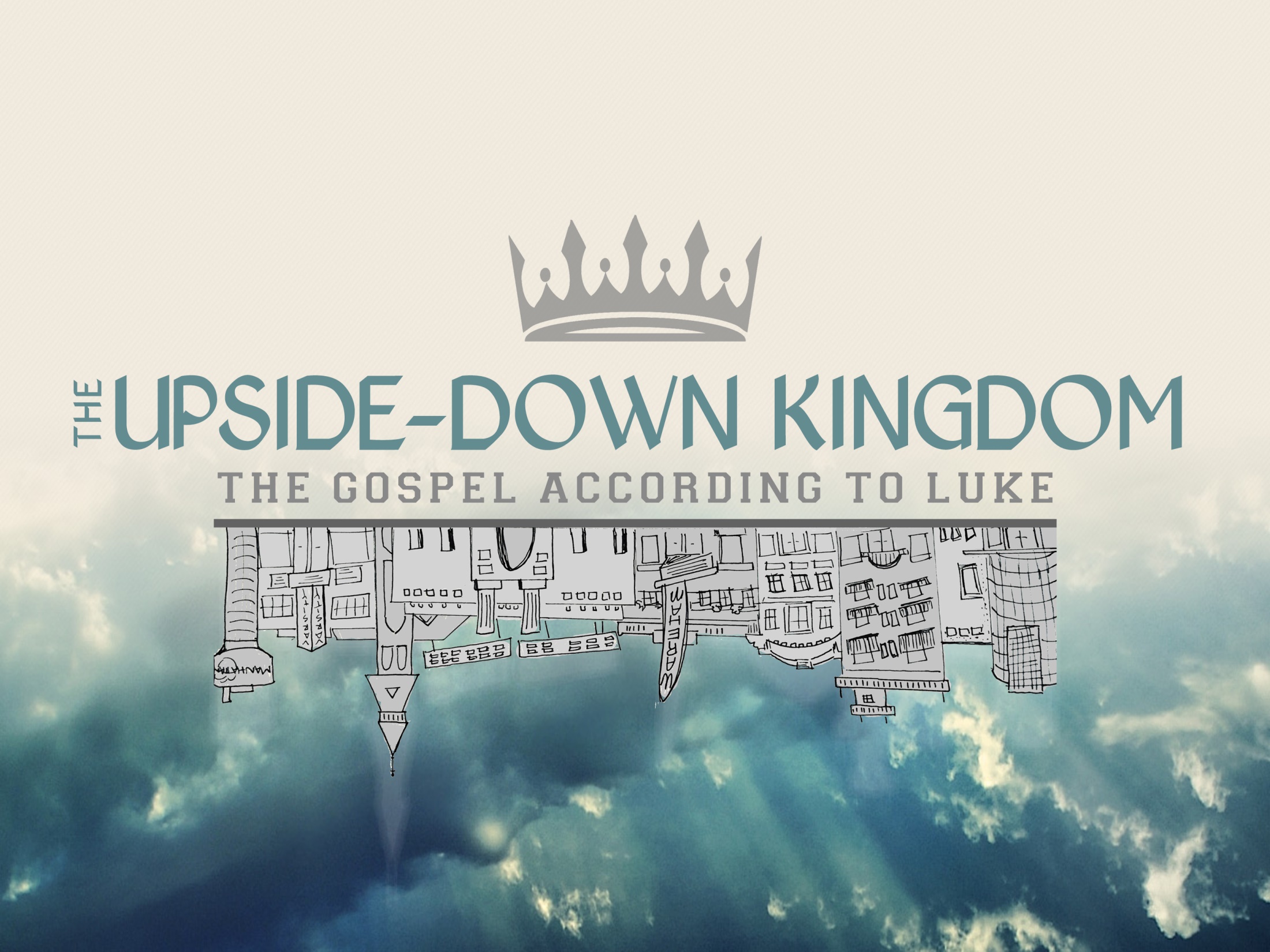 JESUS’ UNLIKELY FOLLOWERS  (Luke 5)